Volante: 1 Fecha: XXXX   Localidad:  xxxxxxxx  Contrato:   xxxx de xxxx
INICIA
el mantenimiento de XXXX 
(tramo)
A partir de (fecha) y durante (tiempo), en horario (solo si es nocturno), inician las actividades de mantenimiento /conservación/ rehabilitación vial de este tramo, que mejorarán la calidad de vida de los habitantes de los barrios xxxxxxx y (escriba otro beneficio).

El Punto IDU está a su disposición para brindar información adicional sobre la obra.
DISCULPE LAS INCOMODIDADES,  
TRABAJAMOS  24/7  
EN LA CONSTRUCCIÓN 
DE LA NUEVA BOGOTÁ
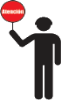 Foto del estado actual de la zona, que evidencie la necesidad del mantenimiento luego eliminar el recuadro
Atienda la señalización informativa y reglamentaria ubicada en obra.
Acate las recomendaciones del personal de la obra. 
Circule por los senderos peatonales demarcados. 
Evite ingresar a la zona de trabajo o romper la malla o las cintas de demarcación dispuestas para su protección. 
Cualquier irregularidad, comuníquela a nuestro PUNTO IDU.
IDU en línea:
www.idu.gov.co
Línea gratuita: 
01800 0910312
Atención al ciudadano:
341 22 14 – 338 75 55
atnciudadano@idu.gov.co
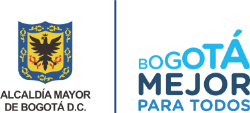 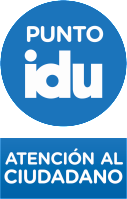 Más información sobre el proyecto en:
Dirección (si aplica) 
Horario de atención
Teléfonos: 
Correo electrónico: